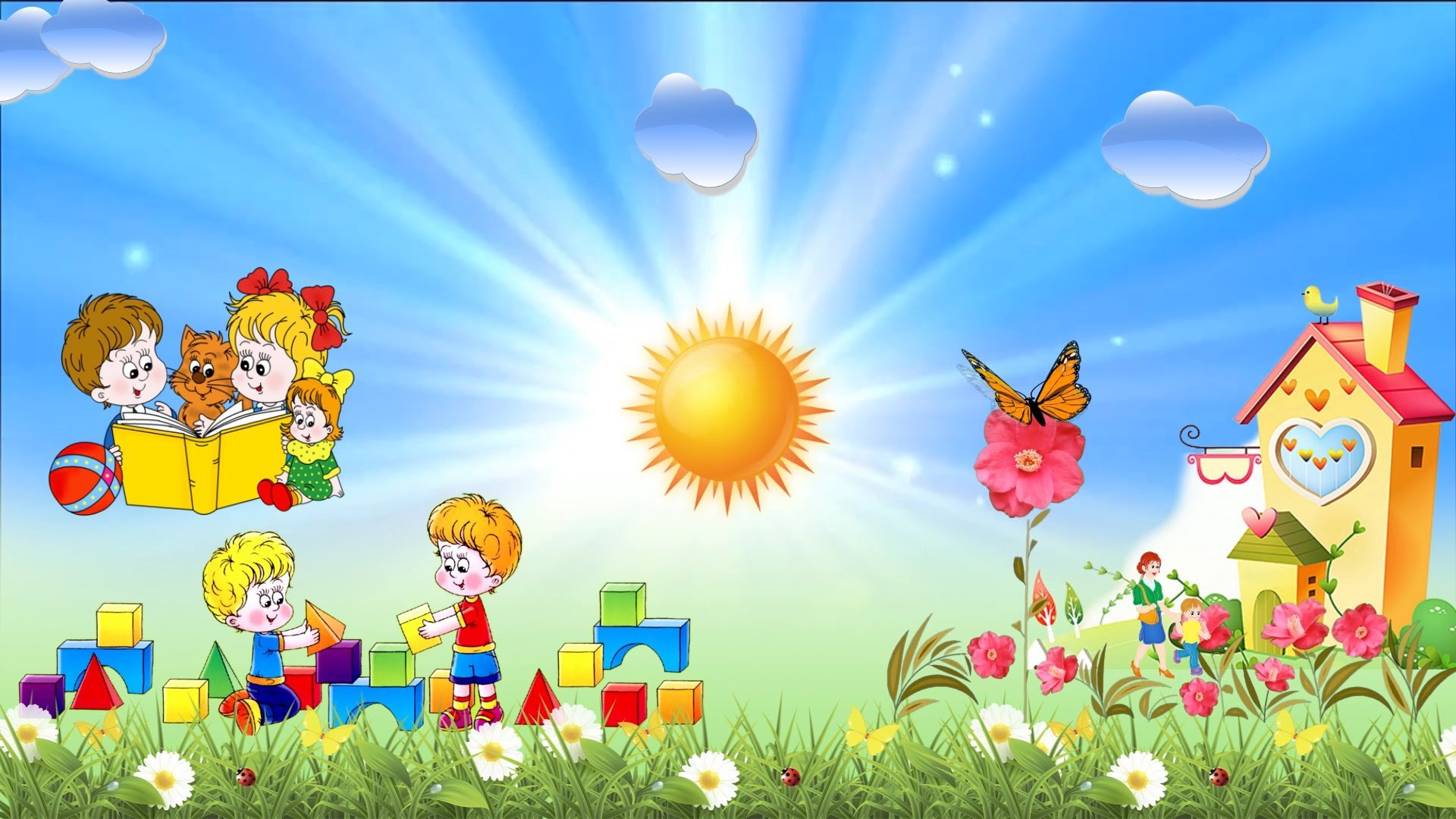 МАДОУ детский сад «Солнышко» комбинированного вида Сп детский сад №52 Исследуем и познаем
Воспитатель : Табунова Елена Анатольевна
Опыты со льдом «Ледяной шар»
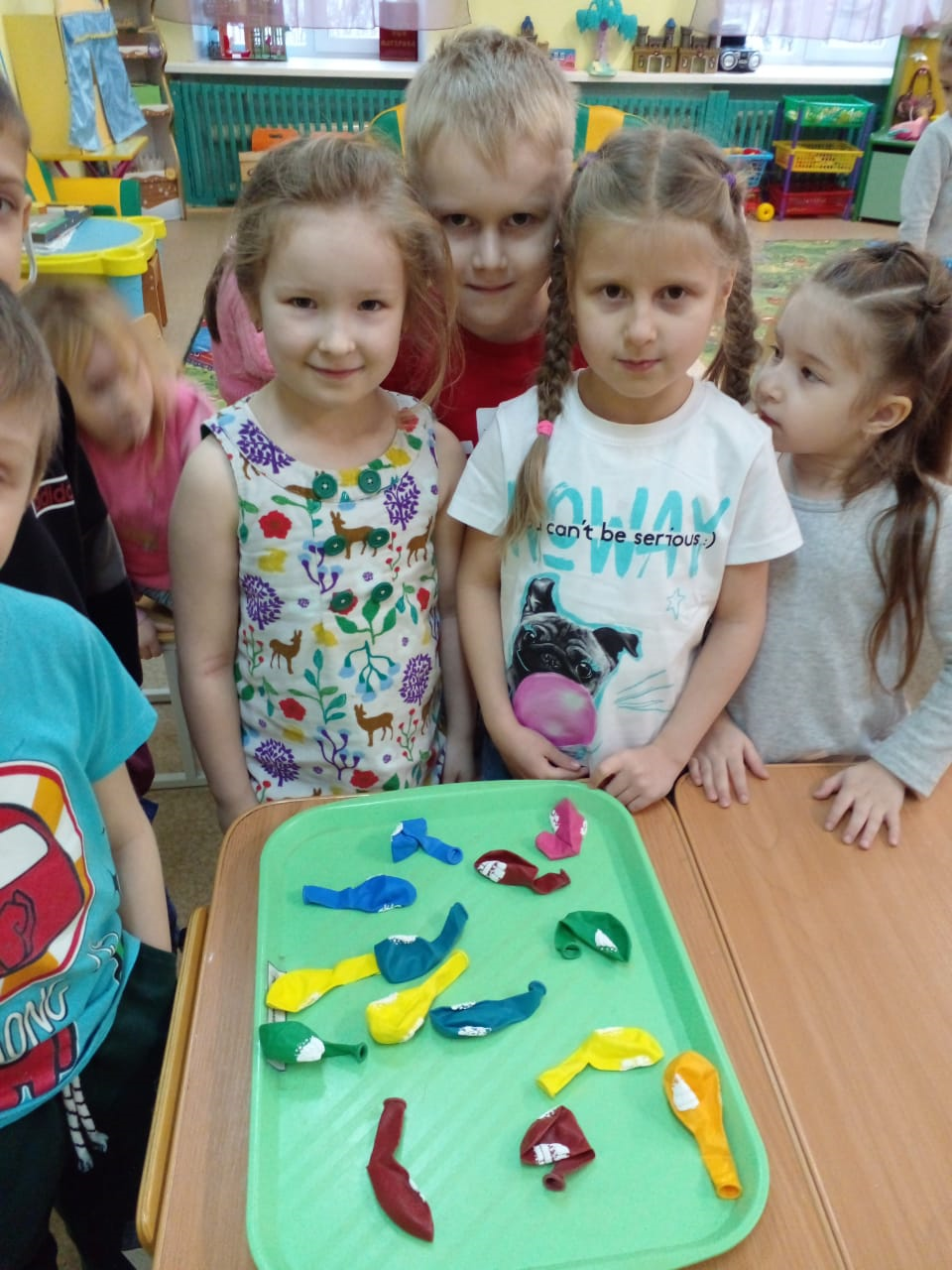 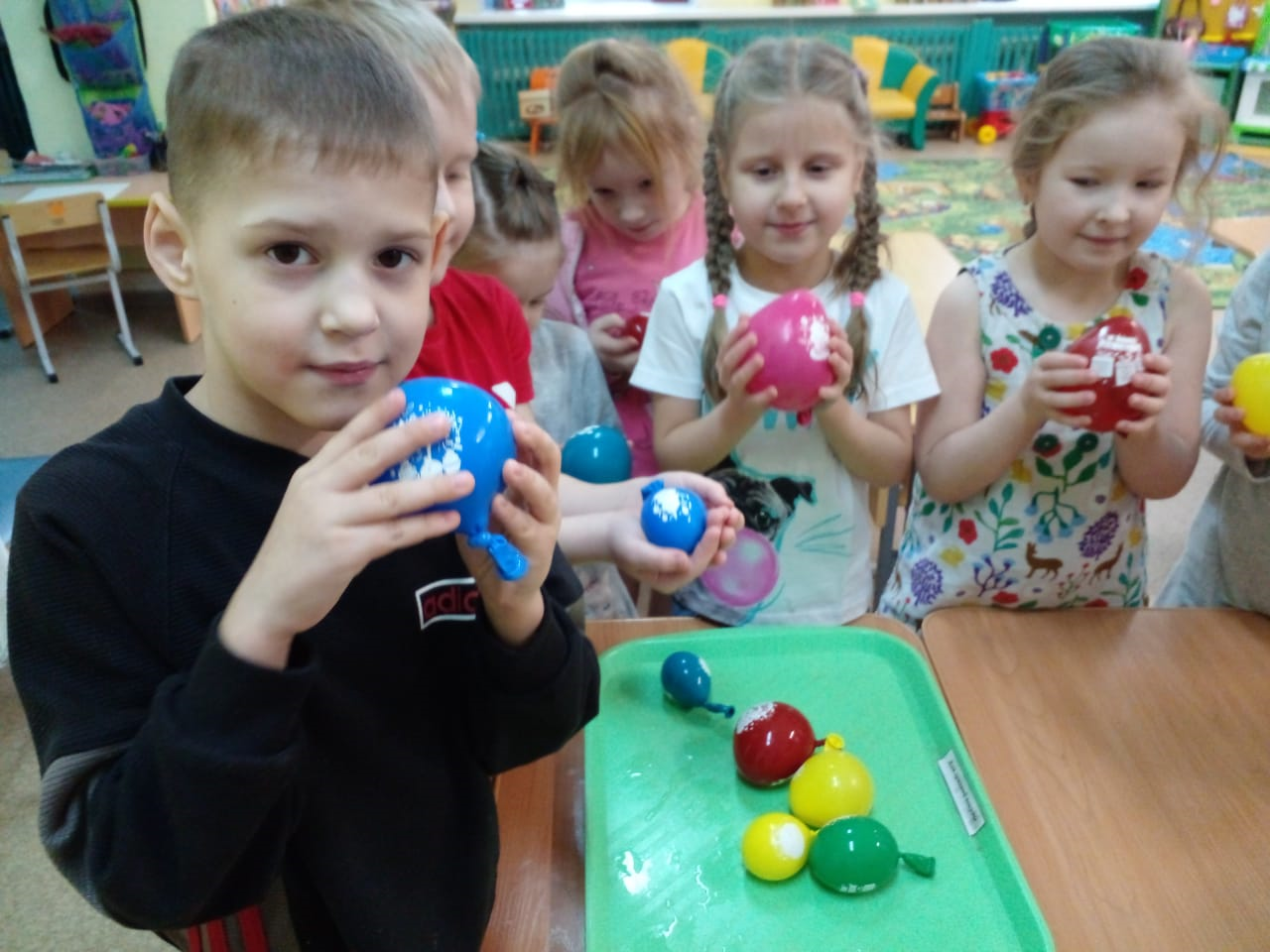 Полученный результат
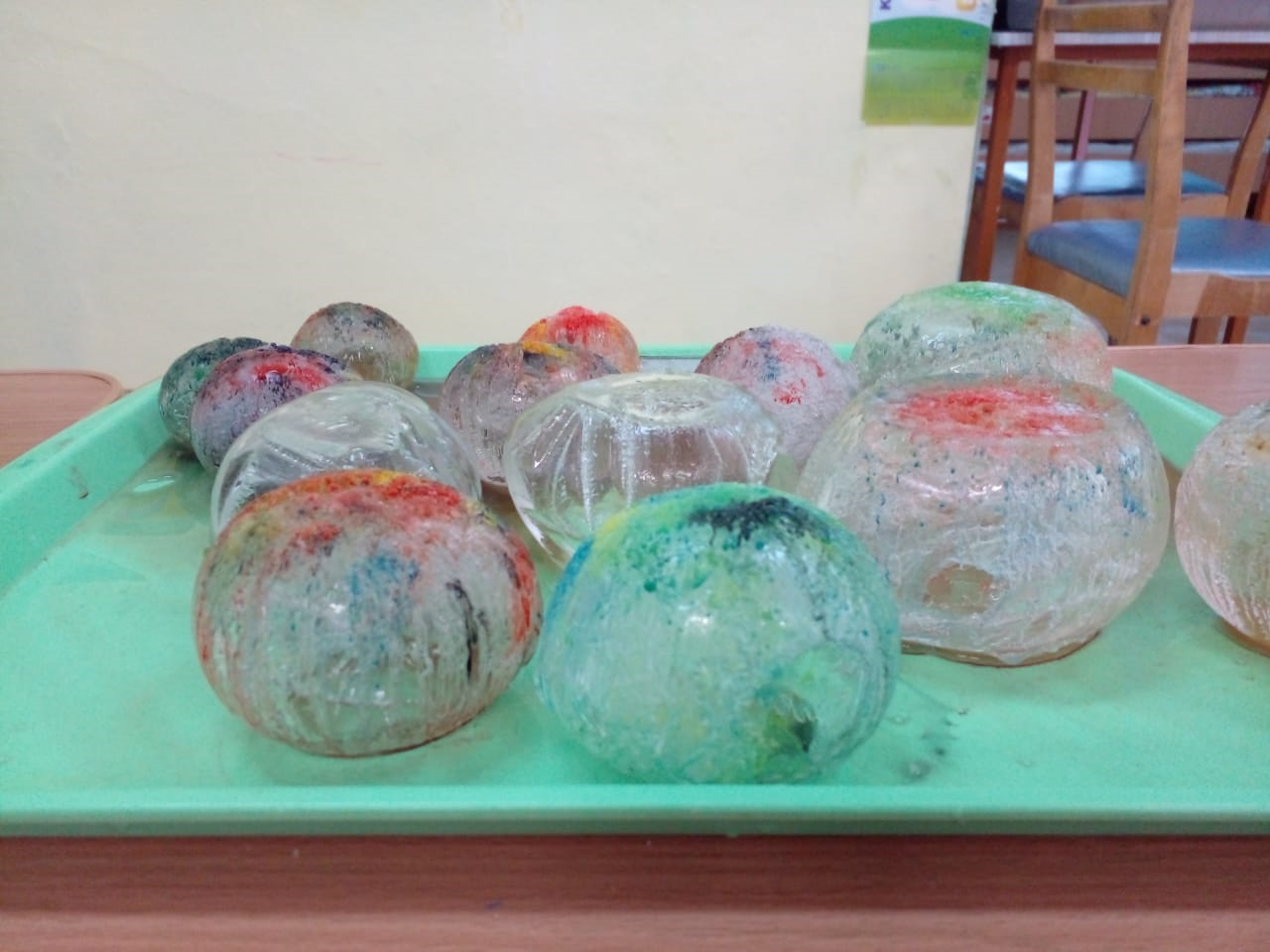 Опыты со снегом « Снежный вулкан»
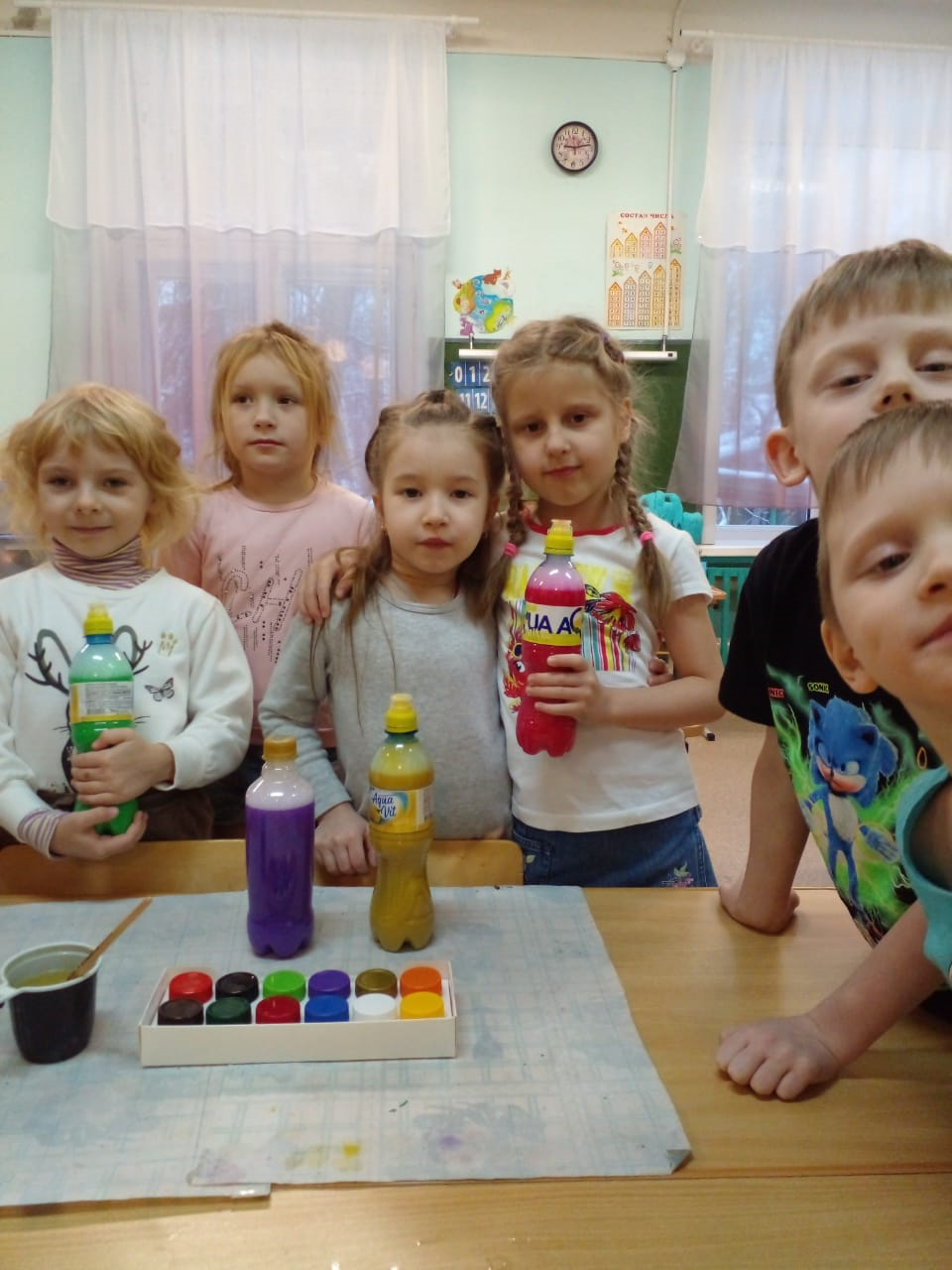 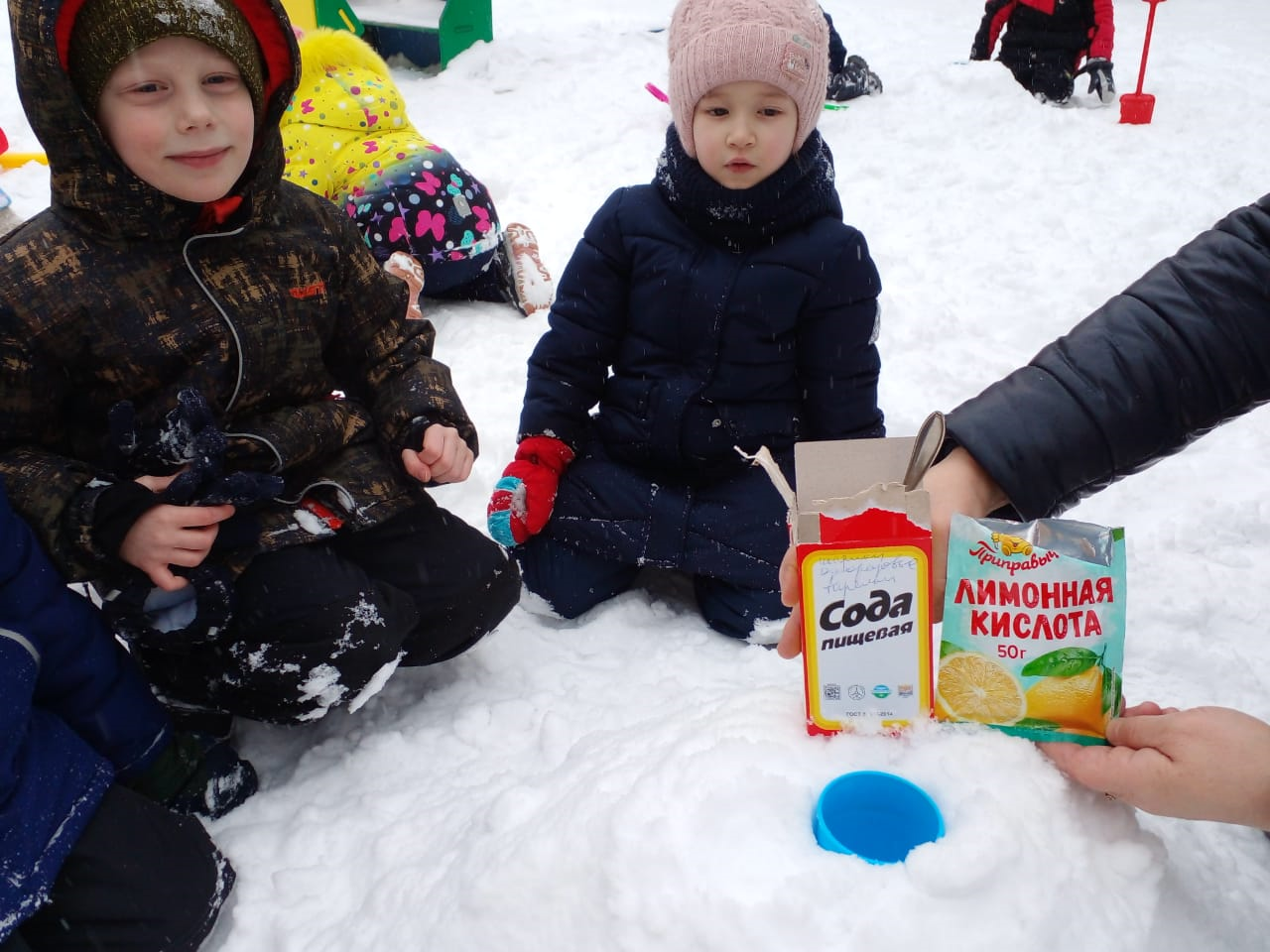 Полученный результат